Trial Report Template
Use this template to create a presentation of your trial and its results to share with colleagues or other city departments.
‹#›
[Trial Title Here]
[City] [Date]
Add your city logo / seal here
Background & context
The City of [Name] ran a randomized controlled trial (RCT)
The evaluation was conducted from [insert dates]
This deck provides (1) Recommendations; (2) Summary of methods; and (3) Detailed findings.

This work was supported through the What Works Cities initiative.
‹#›
Recommendations
‹#›
Recommendation
We recommend using [version you recommend or other primary recommendation].  
[High level results]
[additional finding here if applicable]
[additional finding here if applicable]
‹#›
Recommendations: [What specifically should the city do about it?]
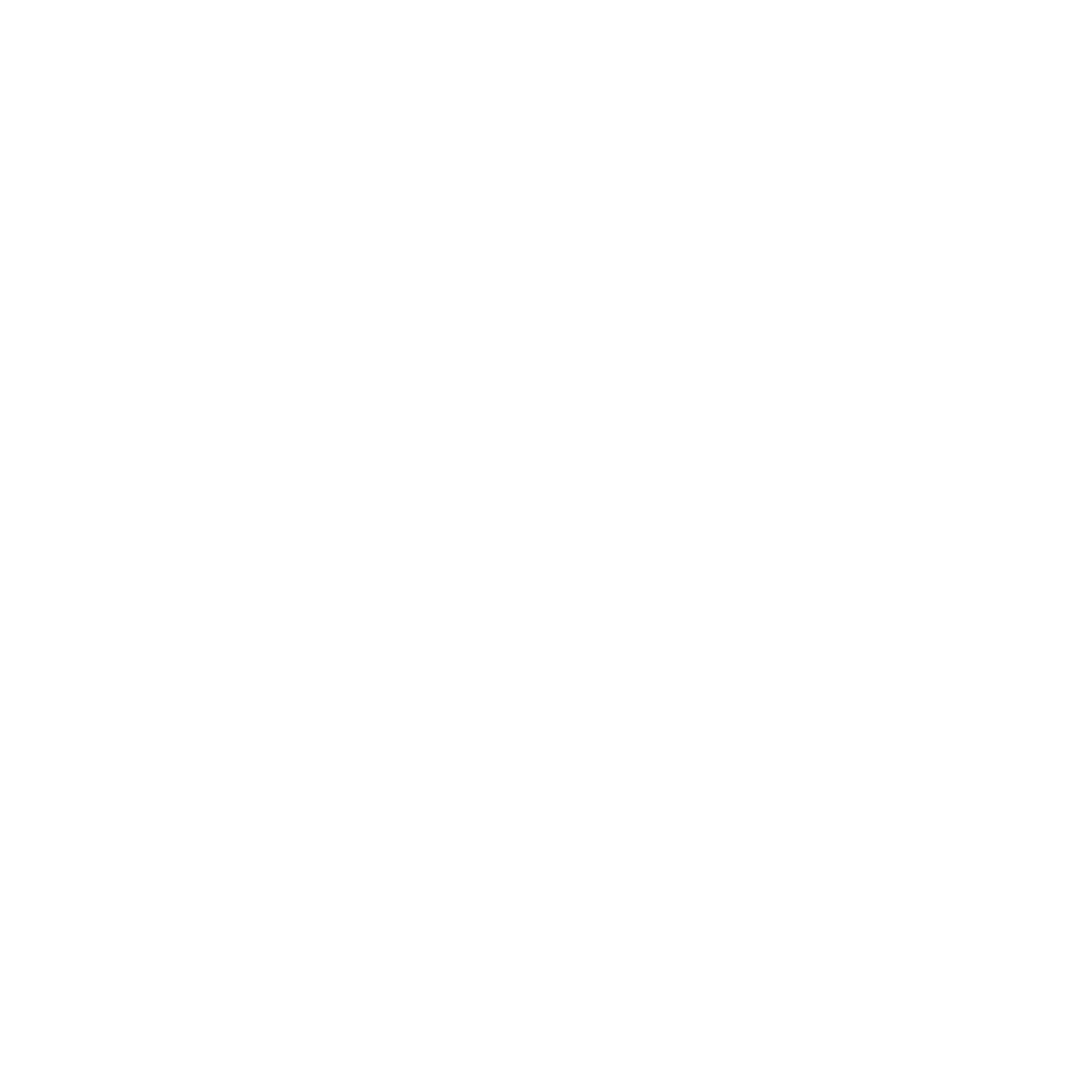 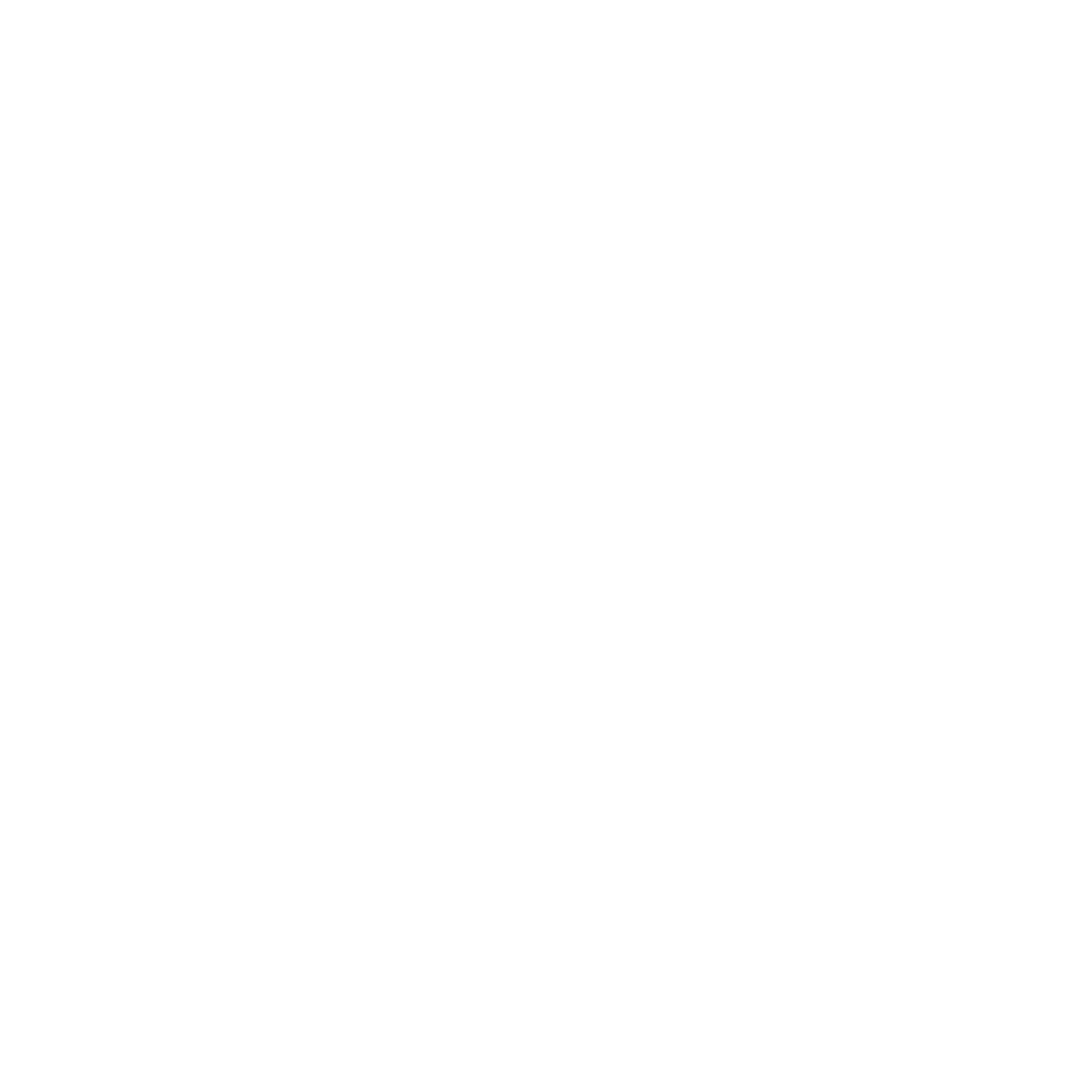 [Action item one - Scale up? Test something else? Transfer learnings to something else?]
[Additional action item if applicable]
[Additional action item if applicable]
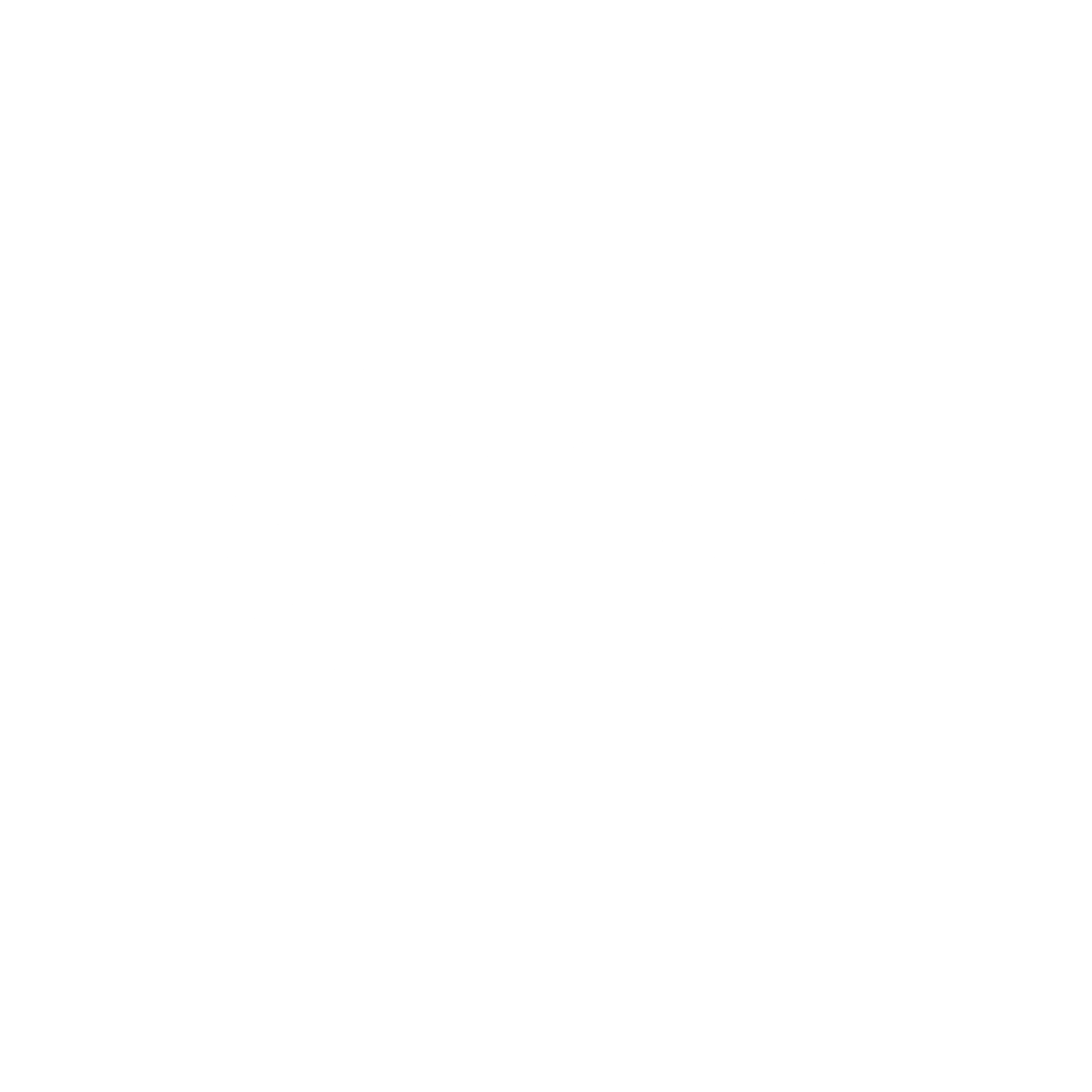 ‹#›
Methods
‹#›
Overview of our approach
We ran a randomized controlled trial to test [research question]
X,XXX participants were sourced from [insert contact list or source of sample here]
Participants were randomly assigned to see one of two [emails / SMS]
We analyzed results to identify the most effective [email / SMS].
We then measured [insert outcome measure]
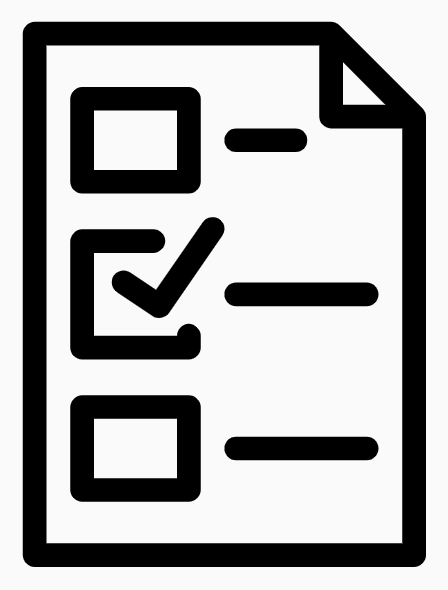 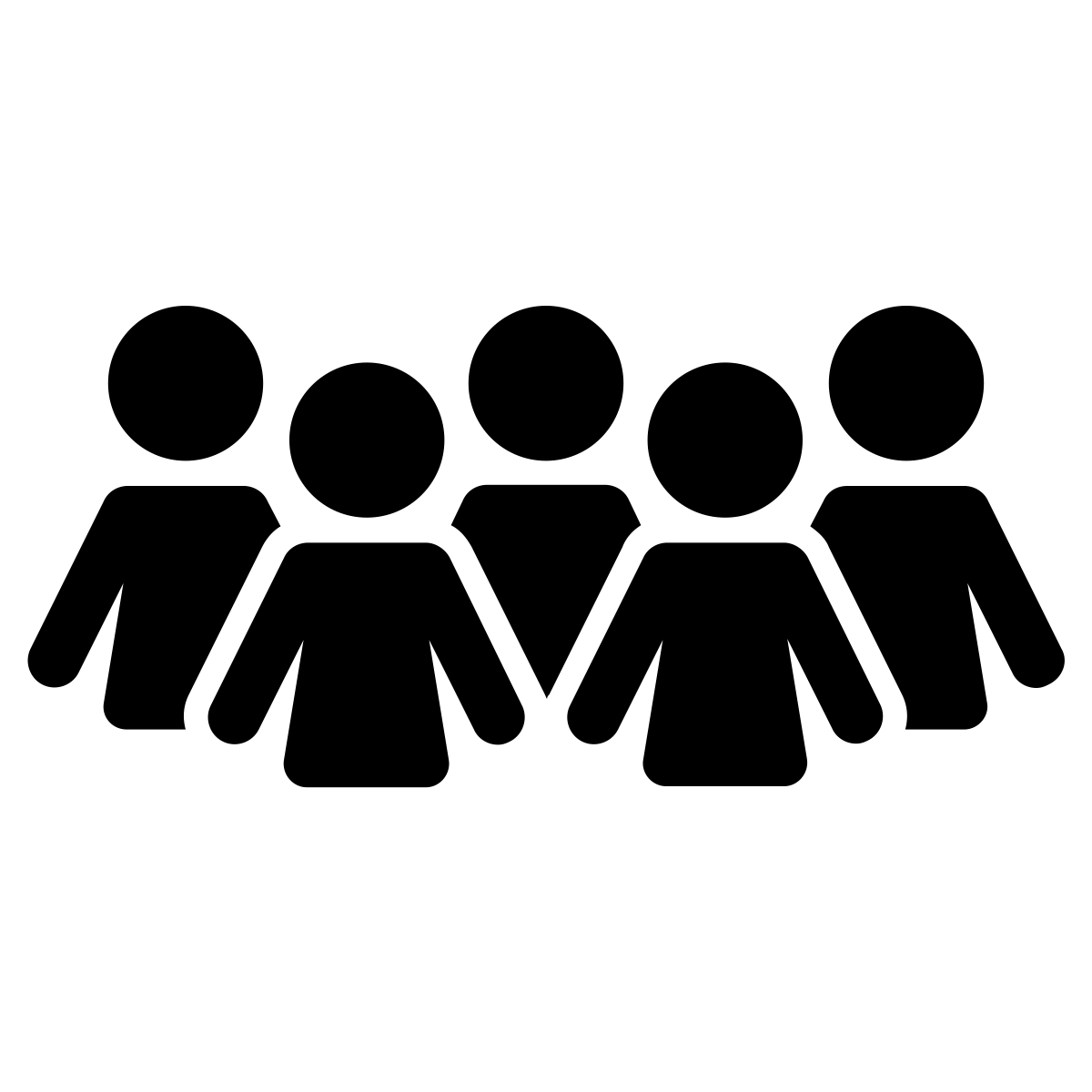 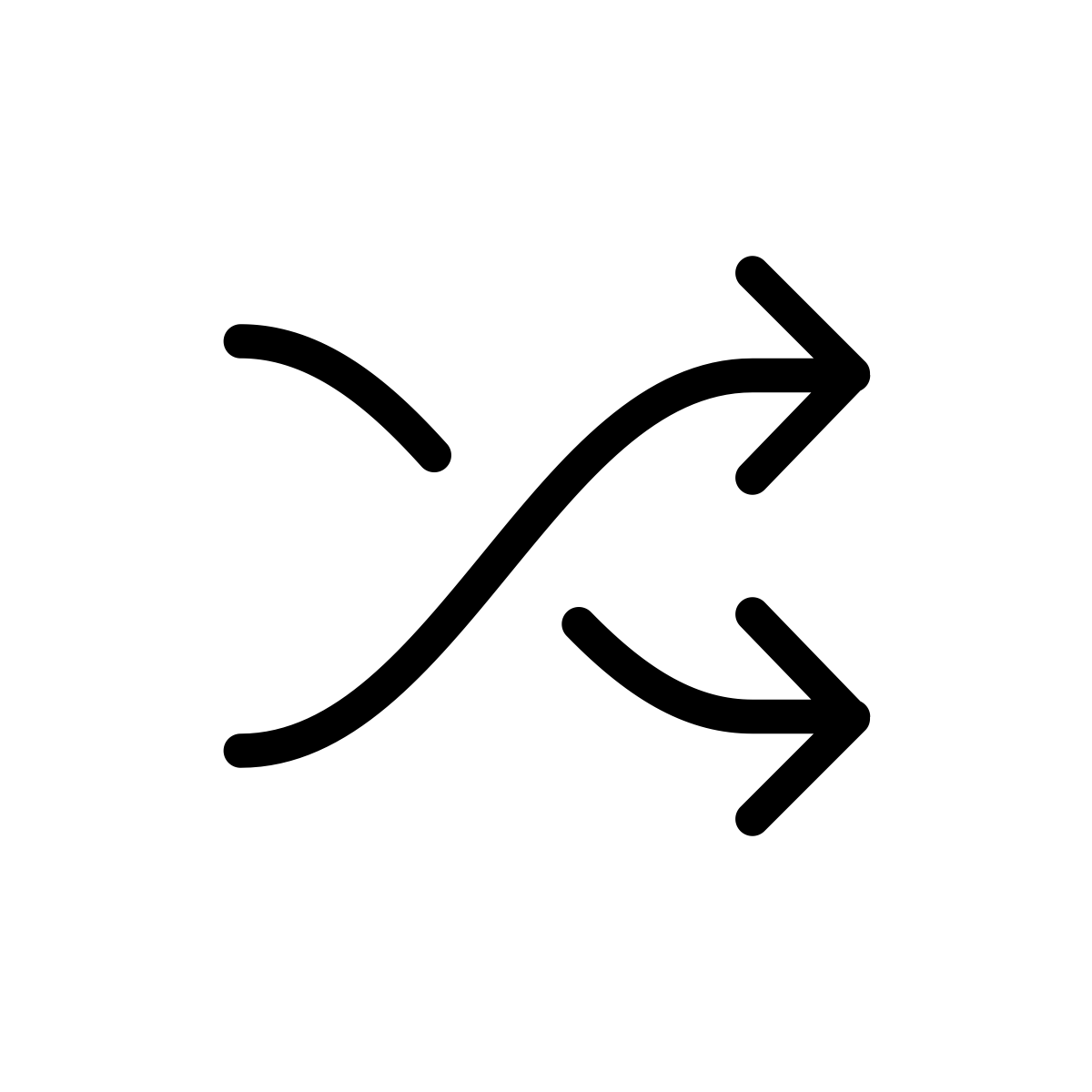 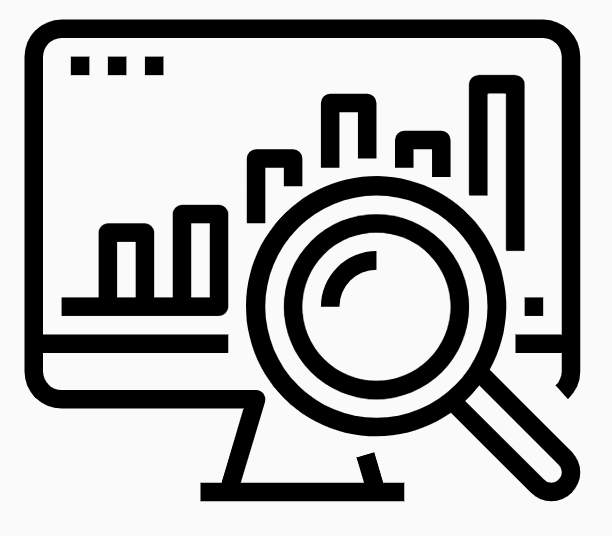 ‹#›
Email / SMS tested
[Description of email / SMS. You can use screenshots and highlight key differences.]
‹#›
Sample characteristics (replace tables below with yours if you have demographic information)
Sample Breakdown (n = X,XXX)
[How did you identify/recruit your sample?]
[What demographic information did you collect?]
[Any additional notes on your sample]
[Explain how this is different from your target population]
‹#›
Detailed Findings
‹#›
[Headline result]
[Result point 1]
[Result point 2]
[Result point 3]
Paste your bar chart from the Excel graphing tool here
*[insert any footnotes for graph (e.g., statistical significance)]
‹#›
[Additional Finding]
[Use this slide for any additional results you want to share such as subgroup results]
[Result point 2]
[Result point 3]
Paste your chart here
*[insert any footnotes for graph (e.g., statistical significance)]
‹#›
Appendix
‹#›